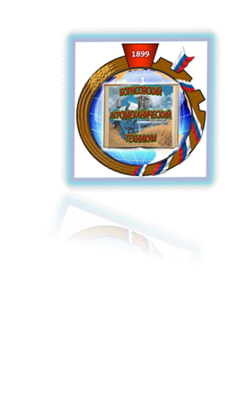 Учебное исследование
 (кейс –задание на базе 
ООО «Борисовская зерновая компания»)
Тема: Мониторинг с/х техники
План исследования:   
-автоматизированный сбор данных, на основе GPS навигации;   - визуализация перемещений техники;   - оперативный учет сельскохозяйственных работ.
Выполнили: студент №1 группы Степанченко Николай
Цель: исследовать эффективность и показать преимущества от внедрения системы онлайн-мониторинга  с/х техники на базе ООО «Борисовская зерновая компания»
Методы реализации:
-автоматизированный сбор данных, на основе GPS навигации;   - визуализация перемещений техники;   - оперативный учет сельскохозяйственных работ.
Задание: составить фрагмент ИНТЕЛЛЕКТ - КАРТЫ с указанием методов реализации и результатов от внедрения мониторинга с/х техники
Как раньше вели учет
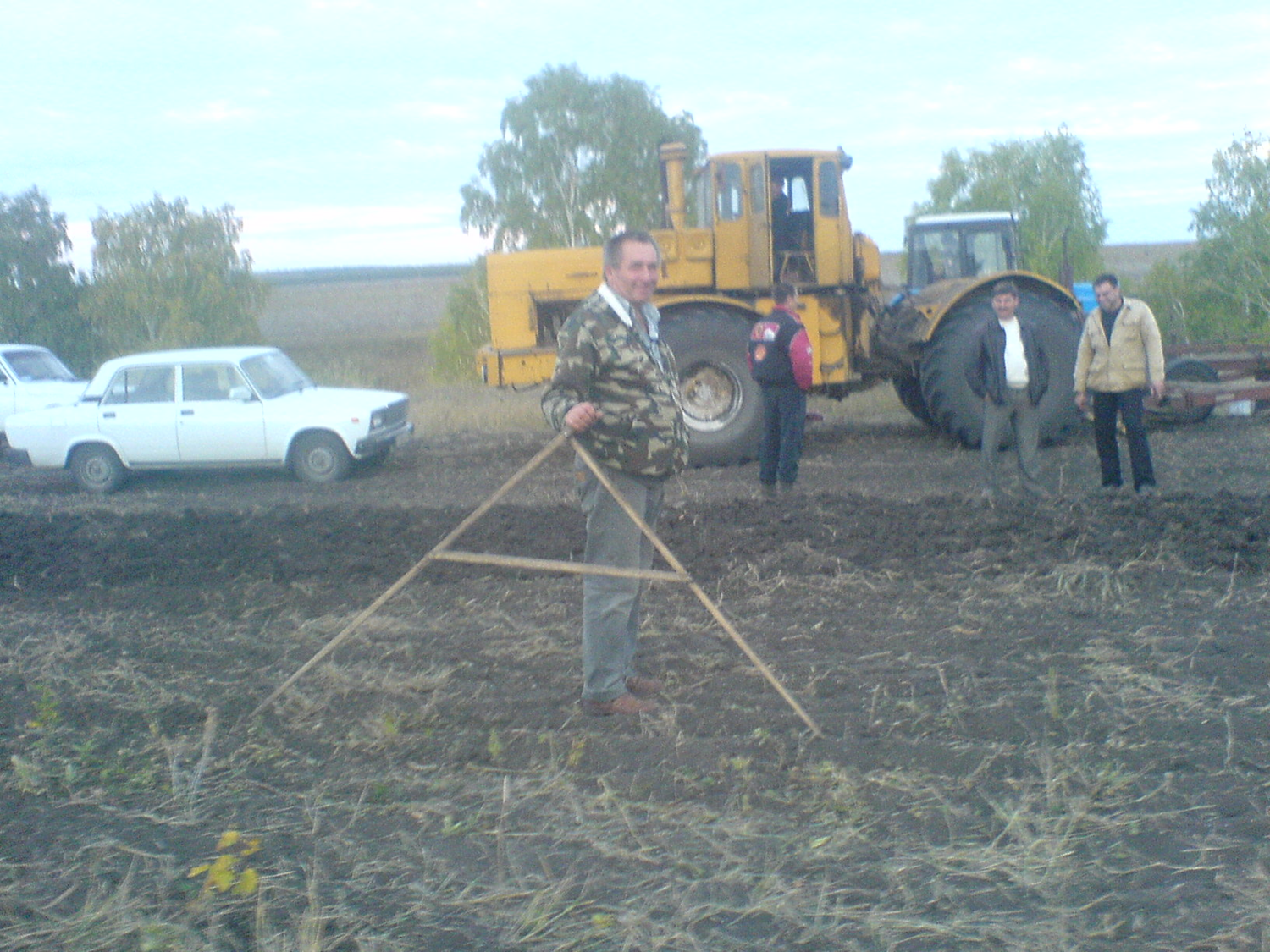 Загрузка данных о выполненных работах из GPS-систем параллельного вождения в программу Панорама-АГРО
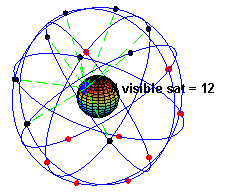 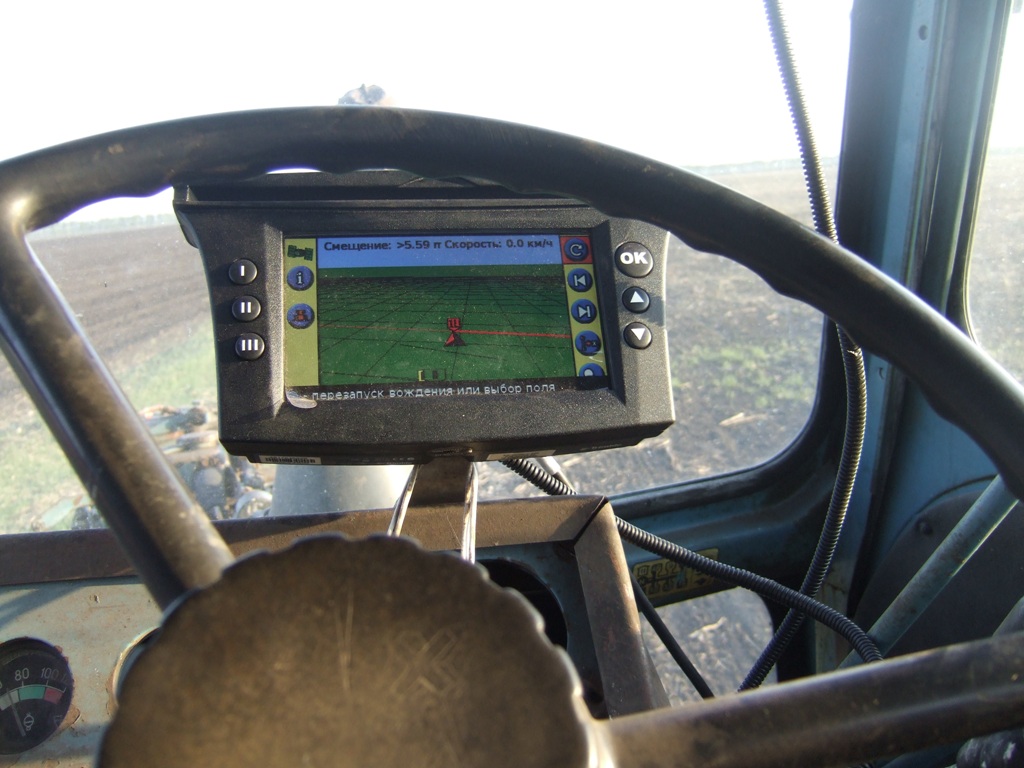 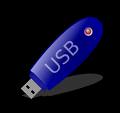 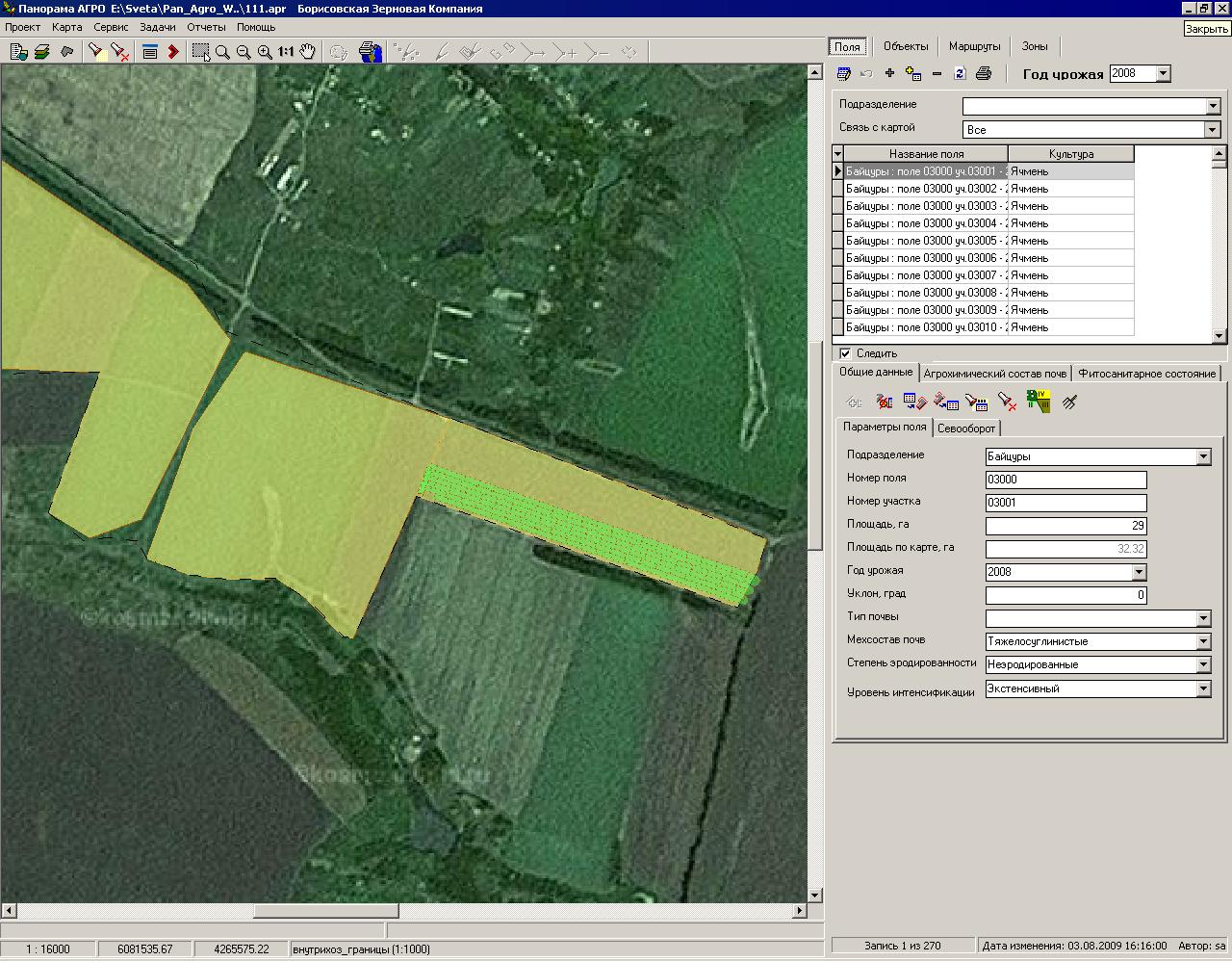 Навигационная информация
Мониторинг
Навигационные данные объекта мониторинга включают следующие сведения: время измерения, координаты, скорость, курс. Фиксация навигационных данных может быть выполнена следующими типами устройств: телематический терминал или автопилот.
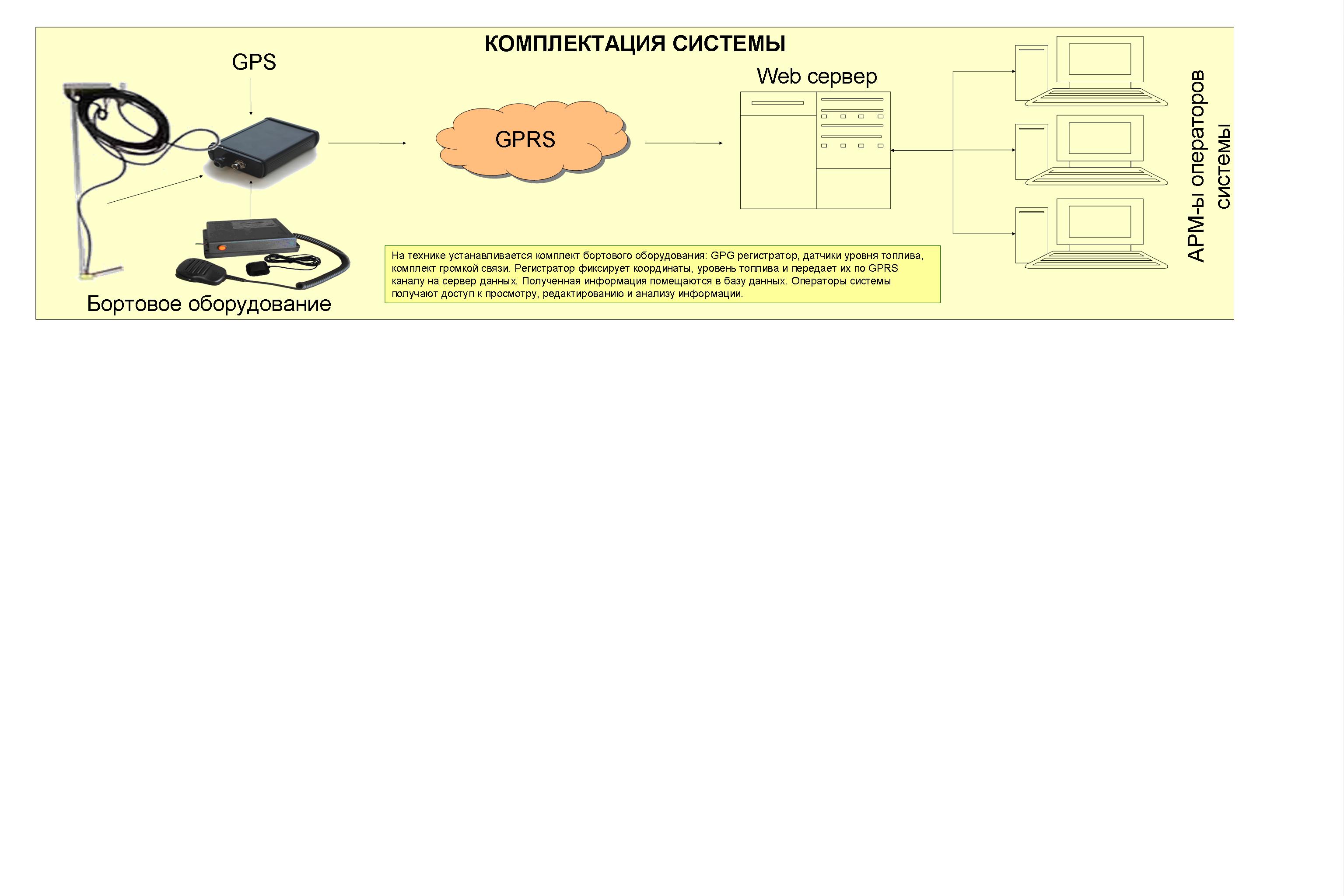 Телематический терминал – программируемый логический контролер (ПЛК), включающий в себя GPS/ ГЛОНАСС приемник и GSM модем. Он обеспечивает регистрацию координат объекта, сбор измерений от установленных датчиков и передачу собранной информации по каналам связи на сервер данных.
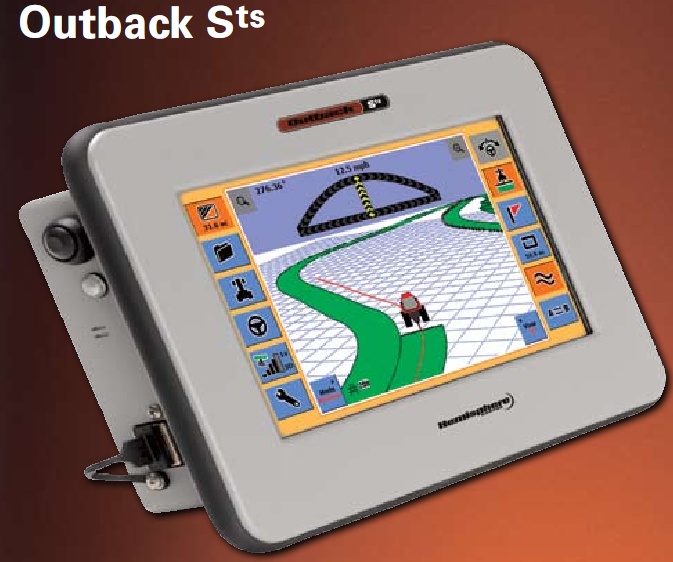 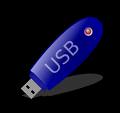 Автопилот – устройство, включающее в себя GPS/ ГЛОНАСС приемник и записывающее перемещения техники в файл установленного формата. Данные из таких файлов могут быть считаны СИСТЕМОЙ и нанесены на карту, привязаны к плановым заданиям механизаторов и по ним может рассчитываться обработанная площадь.
ГИС Панорама АГРО
Визуализация перемещений
Мониторинг
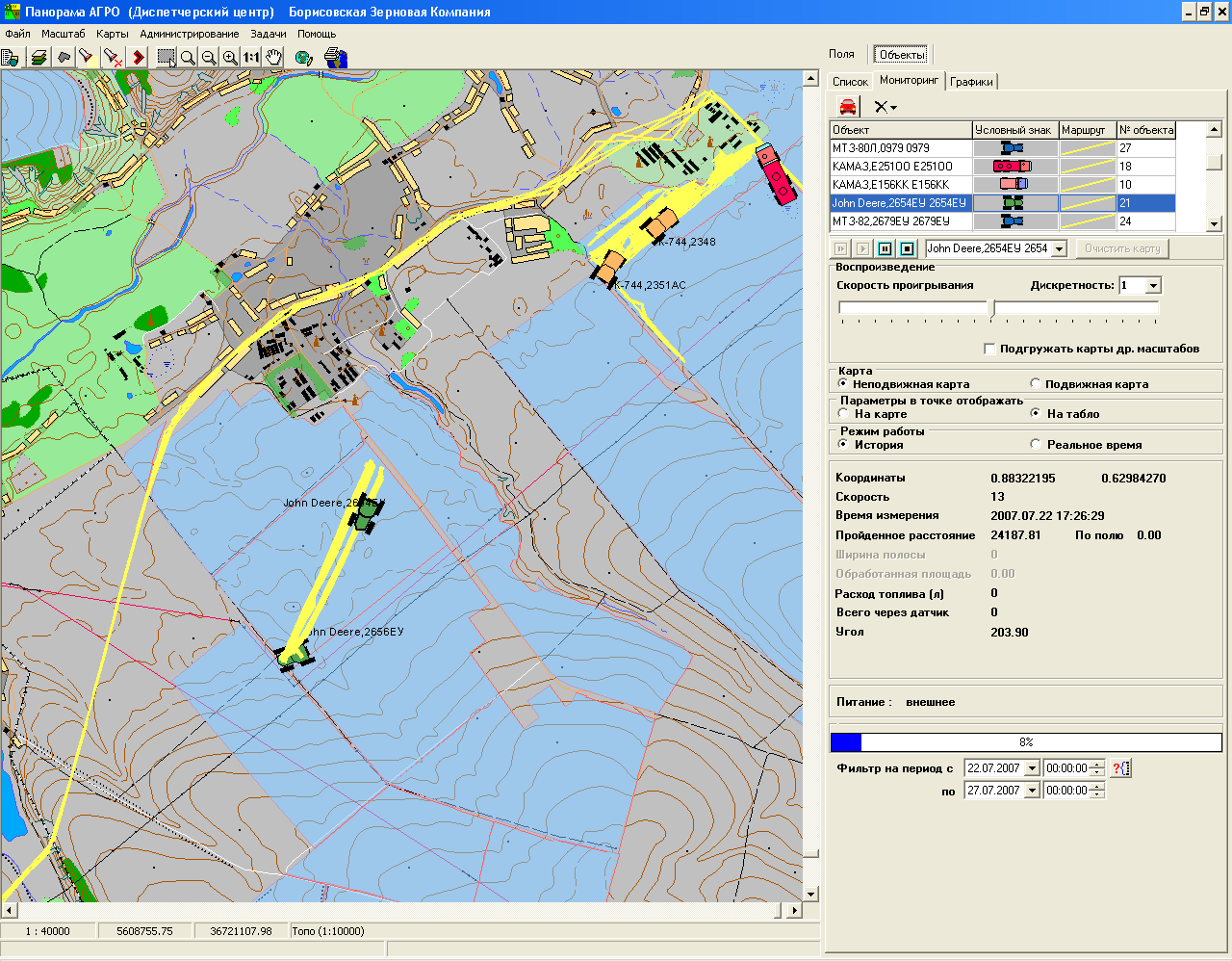 Настройка условных обозначений объектов мониторинга
Формирование списка объектов мониторинга
Выбор режима мониторинга: «реальное время» или «история»
Автоматическое обновление карты перемещений
Отображение показателей мониторинга
кабина
Экранная навигация: «объект» в списке – «объект» на карте
ГИС Панорама АГРО
Мониторинг
Загрузка данных от автопилотов
Сохранение данных автопилота на внешний накопитель
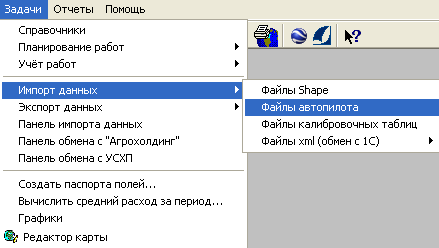 Запуск режима чтения данных от автопилотов
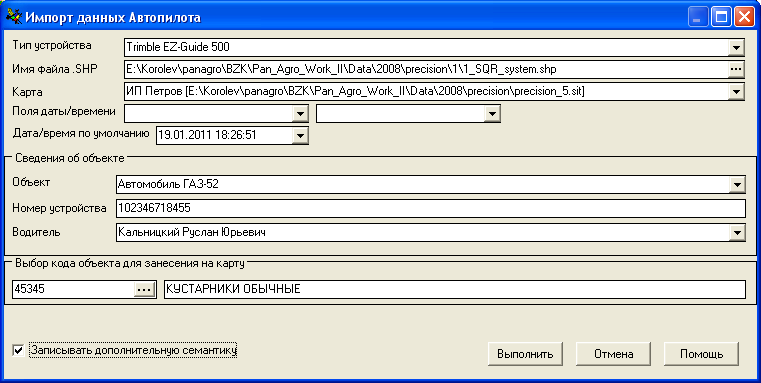 Настройка параметров в диалоге загрузки данных
Нанесение на карту треков и полигонов обработанной пашни
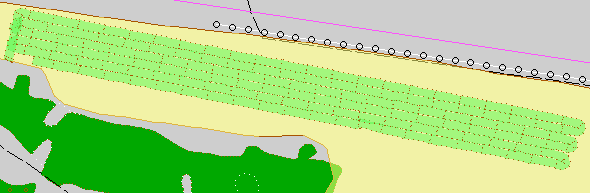 Анализ качества выполненных работ
Использование данных автопилотов при расчете объемов работ
ГИС Панорама АГРО
События мониторинга
Мониторинг
Настройка типов событий с учетом их статуса (информационное, предупреждение, тревога);
Фиксация событий мониторинга производится на основе показаний датчиков, взаимного положения и перемещений объектов мониторинга с учетом маршрутов и геозон ;
Отображение событий в списке;
Отображение событий на карте.
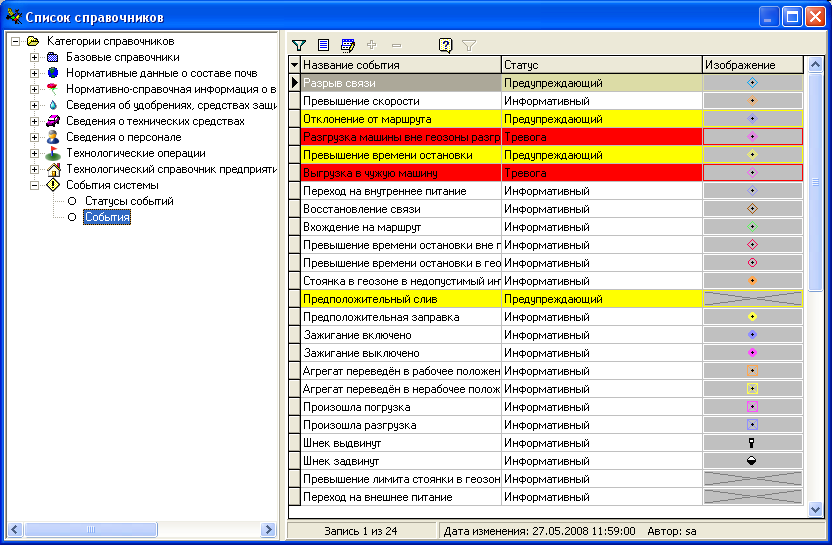 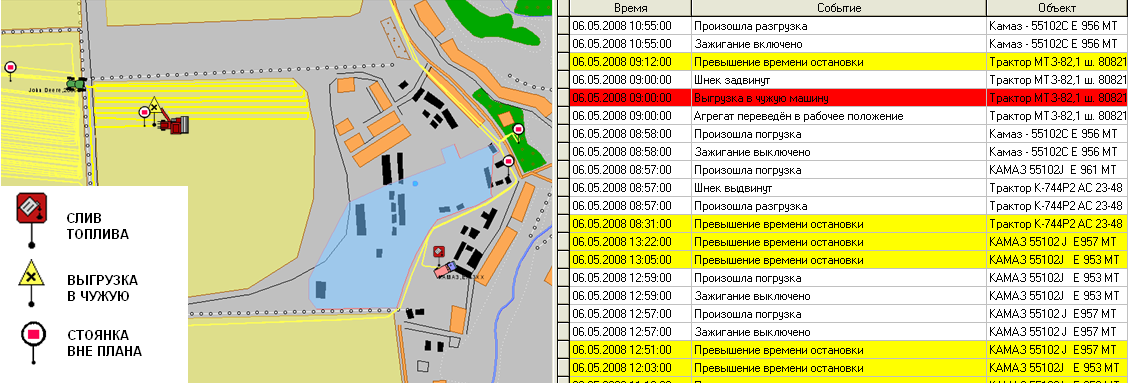 ГИС Панорама АГРО
Отчет о выполненной работе
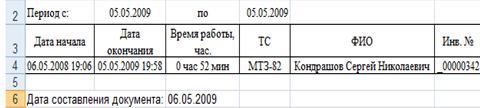 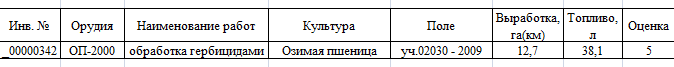 ВЫВОД: Внедрение мониторинга техники эффективно. 
Результативность от внедрения системы онлайн-мониторинга техники:
Контроль за движением техники и возможность оперативного управления в соответствии с меняющейся обстановкой
Автоматизация учета выполненных работ
Сокращение времени простоев и времени выполнения 
работ на 5-15%
Экономия ГСМ минимум на 10-15% (Расчет эффективности использования  GPS -системы  на с/ х предприятии (в программе  «Табличный процессор»)
Повышение качества работ, в том числе за счёт контроля работы водителя
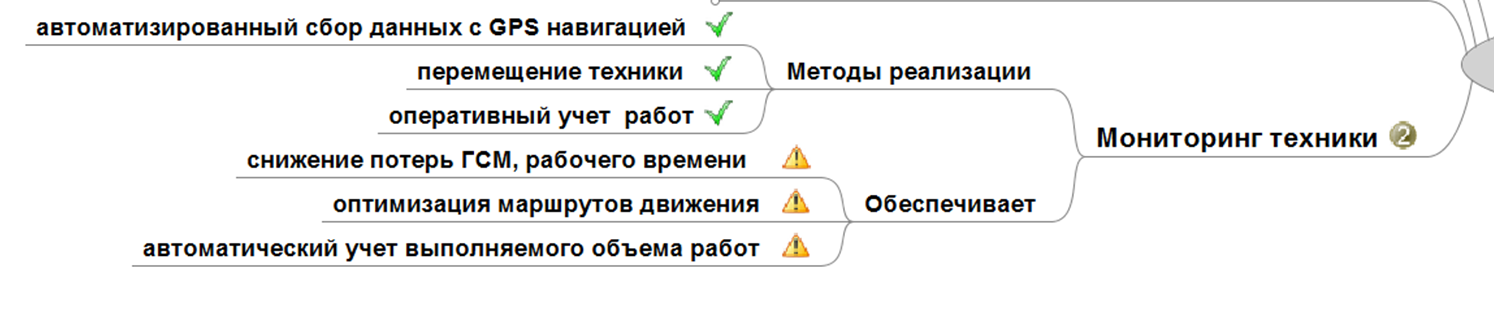 Спасибо за внимание!